Quelles réponses graduées aux comportements violents en psychiatrie générale ?
La prévention tout le long du parcours…
Du désamorçage à l’isolement – contention
Un guide pédagogique et des recommandations HAS
ANFH - La Réunion – 16 novembre 2017 

Dr Marielle Lafont, conseiller HAS
Dr Charles Alezrah, expert HAS
Mieux prévenir et prendre en charge les moments de violence dans l'évolution clinique des patients adultes lors des hospitalisationsen service de psychiatrie
Un guide HAS… Une approche pédagogique
Présentation de la HAS – ANFH La Réunion 16 novembre 2017
2
Isolement et contention mécanique en psychiatrie générale
Des recommandations HAS… Un cadre rigoureux et explicite
Présentation de la HAS – ANFH La Réunion 16 novembre 2017
3
ANFH - La Réunion – 16 novembre 2017
Présentation du guide HAS
4
Mieux prévenir et prendre en charge les moments de violence dans l'évolution clinique des patients adultes lors des hospitalisationsen service de psychiatrie
Plan de la présentation

Le contexte et la méthodologie

Le parcours : une approche centrée sur la prévention

Le matériel pédagogique mis à disposition des professionnels
5
Mieux prévenir et prendre en charge les moments de violence dans l'évolution clinique des patients adultes lors des hospitalisationsen service de psychiatrie
Plan de la présentation

Le contexte, les enjeux et la méthodologie

Le parcours : une approche centrée sur la prévention

Le matériel pédagogique mis à disposition des professionnels
6
Une évolution paradoxale
Des réponses psychiatriques diversifiées et améliorées avec le développement des réponses extrahospitalières
Mais des services qui se referment, des soins sans consentement (SSC) et un recours à des mesures d’isolement ou de contention en augmentation
7
Evolution des SSC *
*Les soins sans consentement en psychiatrie : bilan après quatre années de mise en œuvre de la loi du 5 juillet 2011; Magali Coldefy (Irdes), Sarah Fernandes (ORU-Paca, Université Aix-Marseille),IRDES février 2017
Source : Rim-P
8
Le contexte
Isolements et contentions en hausse

Un encadrement par la loi dans de nombreux pays avant la France

Des recommandations répétées

Des résultats probants d’une politique de diminution de l’isolement et de la contention  à l’étranger
9
Les bases juridiques en France
Article L. 3211-3 du code de la santé publique
(Modifié par Loi n°2013-869 du 27 septembre 2013 - art. 1)

« Lorsqu'une personne atteinte de troubles mentaux fait l'objet de soins psychiatriques en application des dispositions des chapitres II et III du présent titre ou est transportée en vue de ces soins, les restrictions à l'exercice de ses libertés individuelles doivent être adaptées, nécessaires et proportionnées à son état mental et à la mise en œuvre du traitement requis. En toutes circonstances, la dignité de la personne doit être respectée et sa réinsertion recherchée… »
10
La loi de modernisation du système de santédu 26 janvier 2016
Article L. 3222-5-1 du code de la santé publique :
« L'isolement et la contention sont des pratiques de dernier recours. Il ne peut y être procédé que pour prévenir un dommage immédiat ou imminent pour le patient ou autrui, sur décision d'un psychiatre, prise pour une durée limitée ».
Leur mise en œuvre doit faire l'objet d'une surveillance stricte confiée par l'établissement à des professionnels de santé désignés à cette fin…

Un registre est tenu dans chaque établissement de santé autorisé en psychiatrie et désigné par le directeur général de l'agence régionale de santé pour assurer des soins psychiatriques sans consentement en application du I de l'article L. 3222-1. Pour chaque mesure d'isolement ou de contention, ce registre mentionne le nom du psychiatre ayant décidé cette mesure, sa date et son heure, sa durée et le nom des professionnels de santé l'ayant surveillée. Le registre, qui peut être établi sous forme numérique, doit être présenté, sur leur demande, à la commission départementale des soins psychiatriques, au Contrôleur général des lieux de privation de liberté ou à ses délégués et aux parlementaires… »

L'établissement établit annuellement un rapport rendant compte des pratiques d'admission en chambre d'isolement et de contention, la politique définie pour limiter le recours à ces pratiques et l'évaluation de sa mise en œuvre. Ce rapport est transmis pour avis à la commission des usagers prévue à l'article L. 1112-3 et au conseil de surveillance prévu à l'article L. 6143-1. »
11
Mieux prévenir et prendre en charge les moments de violence dans l'évolution clinique des patients adultes lors des hospitalisationsen service de psychiatrie
La méthodologie habituelle à la HAS : 

identification, sélection et analyse bibliographique

-    un groupe de travail mis en place en 2014 (35 experts) :
Représentants des patients et des familles
Professionnels : médecins, infirmiers, psychologues, 
        responsables qualité, cadres, directeurs
Présidence par le Pr Jean-Louis Senon
Un travail de groupe de plusieurs mois (7 réunions)

un groupe de lecture

validation par le Collège de la HAS
12
Le contexte
La réalité de la violence dans les services de psychiatrie 

Un phénomène d’ampleur - des instruments de mesure hétérogènes
Les victimes : professionnels comme patients
Une minorité de patients à l’origine d’une large proportion des incidents graves
L’admission et l’hospitalisation de longue durée : deux situations « à risque »
Des facteurs multiples : la clinique, le contexte, l’interaction
Des impacts négatifs montrés
13
13
Le contexte
Entre l’angélisme et le tout sécuritaire…. 

Un questionnement sociétal et politique….

Une approche clinique, dans la continuité de l’audition publique de 2011….
14
14
Psychiatrie et violence(s) cf l’audition publique de mars 2011 sur la dangerosité psychiatrique
La violence ne concerne pas la maladie mentale en général mais peut être liée à certains moments de l’évolution des troubles, s’exprimant dans des conditions spécifiques

Une prévention et une gestion sont possibles en services de psychiatrie générale : 
les conditions d’accueil des patients 
la place donnée au patient et à son entourage,
la gestion des équipes, 
les compétences spécifiques dans la prévention et la gestion de ces situations, notamment une connaissance approfondie de la clinique autant de facteurs qui peuvent limiter les risques de violence et le recours aux mesures de contention et d’isolement
15
Mieux prévenir et prendre en charge les moments de violence dans l'évolution clinique des patients adultes lors des hospitalisationsen service de psychiatrie
Le champ du travail
Hospitalisation psychiatrique
Patients adultes
Hétéroagressions
Services de psychiatrie générale

Un travail dans la continuité de l’audition publique de mars 2011 sur la dangerosité psychiatrique
Présentation de la HAS – ANFH La Réunion 16 novembre 2017
16
16
Mieux prévenir et prendre en charge les moments de violence dans l'évolution clinique des patients adultes lors des hospitalisationsen service de psychiatrie
La bibliographie du projet (1/2) 

Point de départ  : la synthèse bibliographique de l’audition publique sur la violence hétéroagressive chez les personnes ayant des troubles mentaux graves (HAS 2011)
249 publications analysées 

483 publications prises en compte dans le cadre du projet « Mieux prévenir… »

Une « littérature grise » importante : apport de documents émanant de 20 établissements de santé français permettant de mieux appréhender les dispositifs mis en place en France (contribution d’ASCODOCPSY)
17
Mieux prévenir et prendre en charge les moments de violence dans l'évolution clinique des patients adultes lors des hospitalisationsen service de psychiatrie
La bibliographie du projet (2/2) 

Le rapport bibliographique 
290 études analysées – synthèse des données scientifiques : 
les situations de violence en hospitalisation psychiatrique, leurs caractéristiques, leurs facteurs et leurs impacts ;
l’état des pratiques professionnelles ;
les bonnes pratiques professionnelles pour prévenir et prendre en charge cette violence ;
les dispositifs d’amélioration des pratiques et des compétences dans ce domaine.
Une bibliographie complémentaire : guides, recommandations, outils utilisés par le groupe de travail pour construire les programmes et les outils d’amélioration
18
18
Mieux prévenir et prendre en charge les moments de violence dans l'évolution clinique des patients adultes lors des hospitalisationsen service de psychiatrie
Finalité du travail
 
Renforcer les compétences des équipes psychiatriques pour prévenir et prendre en charge les situations de violence en hospitalisation en psychiatrie
19
19
Mieux prévenir et prendre en charge les moments de violence dans l'évolution clinique des patients adultes lors des hospitalisationsen service de psychiatrie
Les objectifs du travail


Mettre à la disposition des professionnels 
un guide, support à des démarches
d’amélioration de la qualité
Présentation de la HAS – ANFH La Réunion 16 novembre 2017
20
Mieux prévenir et prendre en charge les moments de violence dans l'évolution clinique des patients adultes lors des hospitalisationsen service de psychiatrie
Les livrables
Guide

Matériel pédagogique  : 
15 programmes d’amélioration des pratiques (1 document)
14 outils pour l’amélioration des pratiques (14 documents)

Rapport bibliographique
21
Mieux prévenir et prendre en charge les moments de violence dans l'évolution clinique des patients adultes lors des hospitalisationsen service de psychiatrie
Des principes initiaux…

Un travail prenant en compte les préoccupations pratiques des équipes de soins exposées aux violences
Le travail proposé est centré sur l’équipe soignante et ses besoins en termes de développement des compétences

La prévention comme axe essentiel de la prise en charge

Une priorité : le patient-usager


Fil rouge partagé et proposé dans des outils
22
Présentation de la HAS – ANFH La Réunion 16 novembre 2017
22
Mieux prévenir et prendre en charge les moments de violence dans l'évolution clinique des patients adultes lors des hospitalisationsen service de psychiatrie
Plan de la présentation

Le contexte et la méthodologie

Le parcours : une approche centrée sur la prévention

Le matériel pédagogique mis à disposition des professionnels
23
Représentation des étapes de la prévention et la de prise en charge des moments de violence lors des hospitalisations en service de psychiatrie
Prévention initiale :
Accueil (patient, entourage), 
évaluations cliniques et diagnostic à l’admission 
et en cours d’hospitalisation, par l’équipe
Projet thérapeutique individualisé
Information et si possible implication du patient
Fil rouge : 
les valeurs, le soutien institutionnel et 
la dynamique d’équipe
Prévention secondaire :
Eviter l’escalade vers la violence, désamorcer
Gestion de la crise : Si nécessaire : proposer la sédation/contenir/isoler. 
Dans tous les cas : accompagner
Prévention tertiaire : 
Démarche post-incident. Prendre en charge les personnes, faire le lien avec les acteurs externes, restaurer les relations thérapeutiques avec les patients et le fonctionnement d’équipe. Analyser l’incident.
Réévaluations régulières
Actions d’amélioration (organisation, pratiques…) en équipe
24
Démarche du groupe de travail « Mieux prévenir et prendre en charge les moments de violence dans l’évolution clinique des patients adultes lors des hospitalisations en service de psychiatrie »
Principes et parcours de prise en charge
Points sensibles sur 
les prises en charge
Finalités et objectifs 
d’amélioration des pratiques
15 Programmes 
d’amélioration des pratiques
Démarche
dynamique
d’équipe pluriprofessionnelle
14 outils pour aider les équipes dans leur démarche d’amélioration des pratiques
25
Les valeurs partagées (éthique, bientraitance…)
Le respect du patient et la reconnaissance de sa maladie
Le respect des libertés individuelles
La relation de confiance avec le patient (alliance thérapeutique)
Une sécurité satisfaisante pour tous
L’esprit d’équipe
La relation de confiance avec les familles et les proches
26
Le soutien institutionnel et le rôle de la gouvernance
Le fonctionnement institutionnel (participation des usagers, circulation fluide de l’information, politique de partenariat, démarches type observatoires)
La promotion de la bientraitance et de la qualité de vie au travail (bientraitance, qualité de vie au travail, espaces de discussion, présence soignante directe auprès des patients)
Le management de la qualité et de la sécurité des soins (gestion des risques, démarches d’amélioration des pratiques, développer et utiliser des outils de prévention et gestion des risques, développer des formations spécifiques)
Libertés, sécurité, sollicitude envers les victimes (respect des libertés individuelles, assurer la sécurité des biens et des personnes, reconnaître et protéger les victimes de violence, les accompagner par un soutien psychologique et juridique)
27
La dynamique d’équipe
Les valeurs communes et le projet collectif
Le fonctionnement d’équipe
La place des usagers
L’architecture du service
28
Prévention initiale au stade de l’accueil, de l’admission et en cours d’hospitalisation
L’accueil du patient
admission préparée ?
patient connu ?
L’évaluation pluri professionnelle à l’admission puis régulièrement révisée
La place du patient dans sa prise en charge
Place de la famille et de l’entourage
Le projet thérapeutique individualisé
clairement défini pour l’équipe
expliqué au patient
évolutif
29
La question de l’évaluation du risque de violence à l’admission et en cours d’hospitalisation
Les antécédents du patient

Les comorbidités (addictions)

La clinique :
dépressive
délirante
psychopathique
30
Schizophrénie et violence hétéro-agressive                       (Cf AP HAS 2011)
31
Facteurs associés à la violence hétéro-agressive chez les patients présentant un trouble de l’humeur                 (Cf AP HAS 2011)
Présentation de la HAS – ANFH La Réunion 16 novembre 2017
33
34
Prévention secondaire
Éviter l’escalade vers la violence, gérer la situation lorsque la violence est là
Identification, repérage et suivi des signes précurseurs et des circonstances de déclenchement
L’écoute au quotidien
Le désamorçage des situations à risque
Proposer et utiliser à bon escient les psychotropes
Intervenir – contenir/isoler si nécessaire
35
S’il faut isoler ou contenir            cf  RBP HAS février 2017Isolement et contention en services de psychiatrie générale
Présentation de la HAS – ANFH La Réunion 16 novembre 2017
36
Définition générale
Article L. 3222-5-1 du code de la santé publique :

« L'isolement et la contention sont des pratiques de dernier recours. Il ne peut y être procédé que pour prévenir un dommage immédiat ou imminent pour le patient ou autrui, sur décision d'un psychiatre, prise pour une durée limitée. Leur mise en œuvre doit faire l'objet d'une surveillance stricte confiée par l'établissement à des professionnels de santé désignés à cette fin. »
37
Les points traités par les recommandations de la HAS
Définitions
Indications
Quels patients concernés ?
Exception en situation d’urgence
Mise en œuvre et lieu de mise en œuvre
Prescriptions
Surveillance
Contention et prévention thromboembolique
Information du patient
Levée de la mesure
Reprise avec le patient
Temps de reprise en équipe
Définir une politique d’établissement
38
Prévention tertiaire - démarche post-incident
Prendre en charge les personnes : agresseur, victime, témoins 

Faire le lien avec les acteurs externes lorsque cela est nécessaire

Restaurer les relations thérapeutiques avec les patients et le fonctionnement d’équipe

Analyser l’incident au niveau institutionnel et proposer des améliorations
39
Mieux prévenir et prendre en charge les moments de violence dans l'évolution clinique des patients adultes lors des hospitalisationsen service de psychiatrie
Plan de la présentation

Le contexte et la méthodologie

Le parcours : une approche centrée sur la prévention

Le matériel pédagogique mis à disposition des professionnels
40
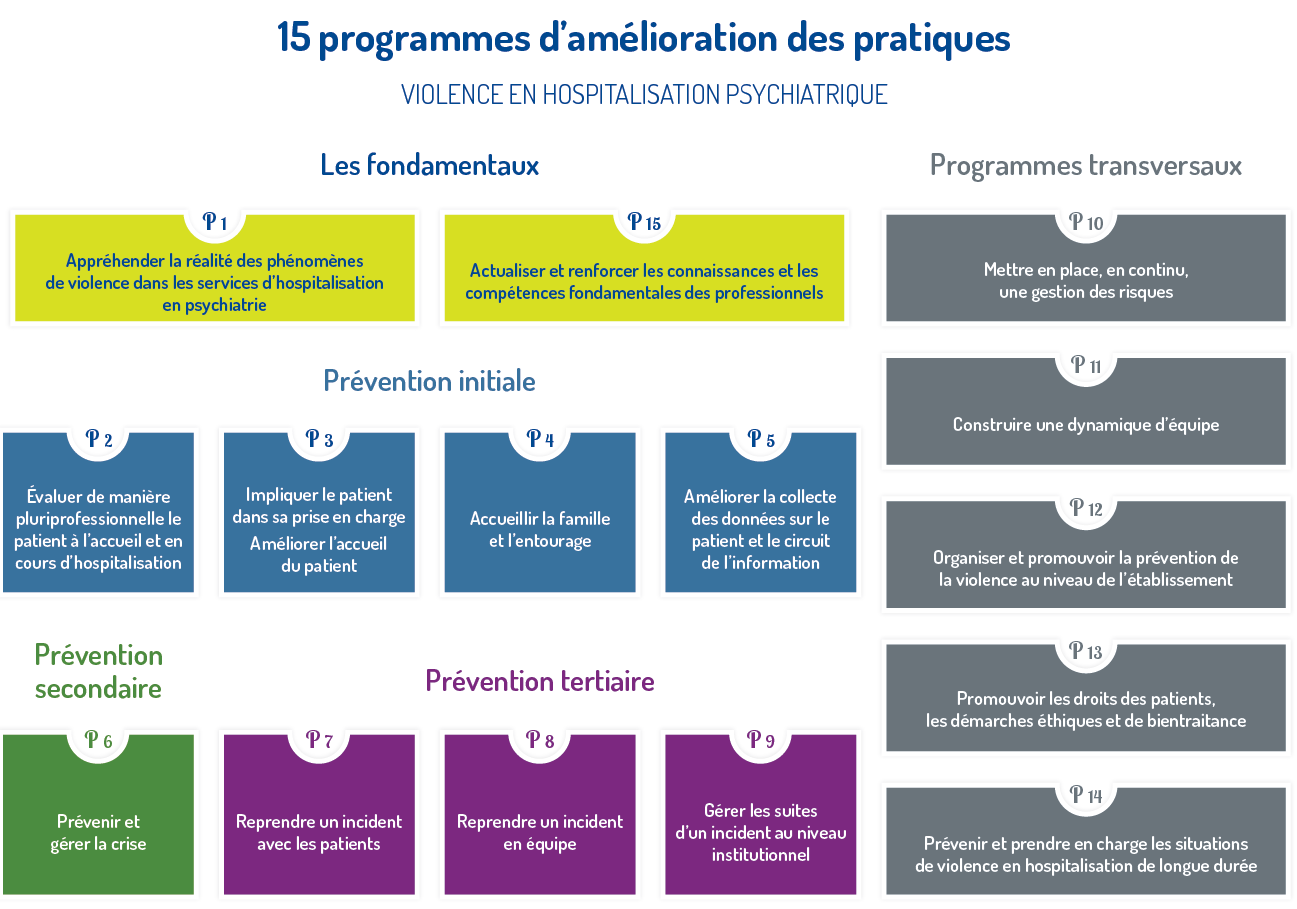 41
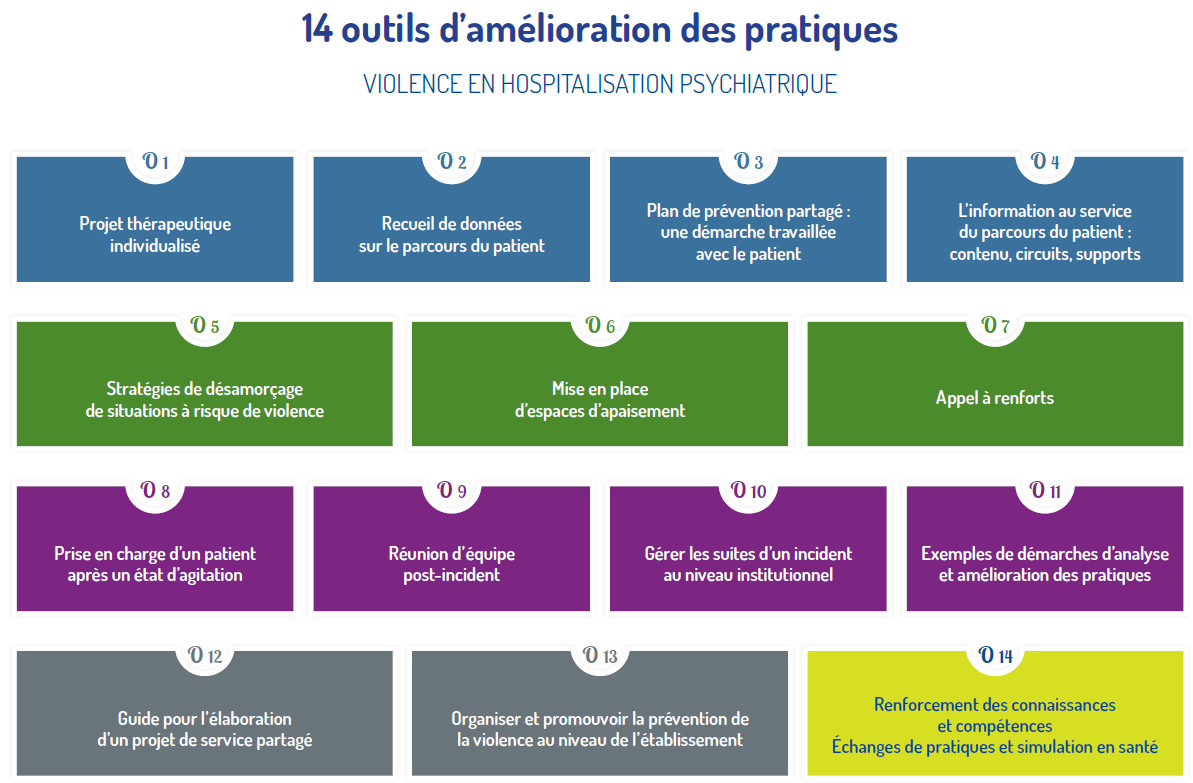 42
Liste des outils pour l’amélioration des pratiques
Outil 1 - Projet thérapeutique individualisé
Outil 2 - Recueil de données sur le parcours du patient
Outil 3 - Plan de prévention partagé : une démarche travaillée avec le patient 
Outil 4 - L’information au service du parcours du patient : contenu, circuits, supports
Outil 5 - Stratégies de désamorçage de situations à risque de violence
Outil 6 - Mise en place d’espaces d’apaisement
Outil 7 - Appel à renforts
Outil 8 - Prise en charge d’un patient après un état d’agitation
Outil 9 - Réunion d’équipe post-incident
Outil 10 - Gérer les suites d’un incident au niveau institutionnel
Outil 11 - Exemples de démarches d’analyse et d’amélioration des pratiques
Outil 12 - Guide pour l’élaboration d’un projet de service partagé
Outil 13 - Organiser et promouvoir la prévention de la violence au niveau de l’établissement
Outil 14 - Renforcement des connaissances et des compétences. Échanges de pratiques et simulation en santé
43
Liste des programmes pour l’amélioration des pratiques
Programme 1 - Appréhender la réalité des phénomènes de violence dans les services d’hospitalisation en psychiatrie
Programme 2 - Évaluer de manière pluriprofessionnelle le patient à l’accueil et en cours d’hospitalisation
Programme 3 - Impliquer le patient dans sa prise en charge. Améliorer l’accueil du patient
Programme 4 - Accueillir la famille et l’entourage
Programme 5 - Améliorer la collecte des données sur le patient et le circuit de l’information
Programme 6 - Prévenir et gérer la crise
Programme 7 - Reprendre un incident avec les patients
Programme 8 - Reprendre un incident en équipe
Programme 9 - Gérer les suites d’un incident au niveau institutionnel
Programme 10 - Mettre en place, en continu, une gestion des risques
Programme 11 - Construire une dynamique d’équipe
Programme 12 - Organiser et promouvoir la prévention de la violence au niveau de l’établissement
Programme 13 - Promouvoir les droits des patients, les démarches éthiques et de bientraitance
Programme 14 - Prévenir et prendre en charge les situations de violence en hospitalisation de longue durée 
Programme 15 - Actualiser et renforcer les connaissances et les compétences fondamentales des professionnels
44
Merci pour votre attention…
Présentation de la HAS – ANFH La Réunion 16 novembre 2017
45